Перетворена молитвою
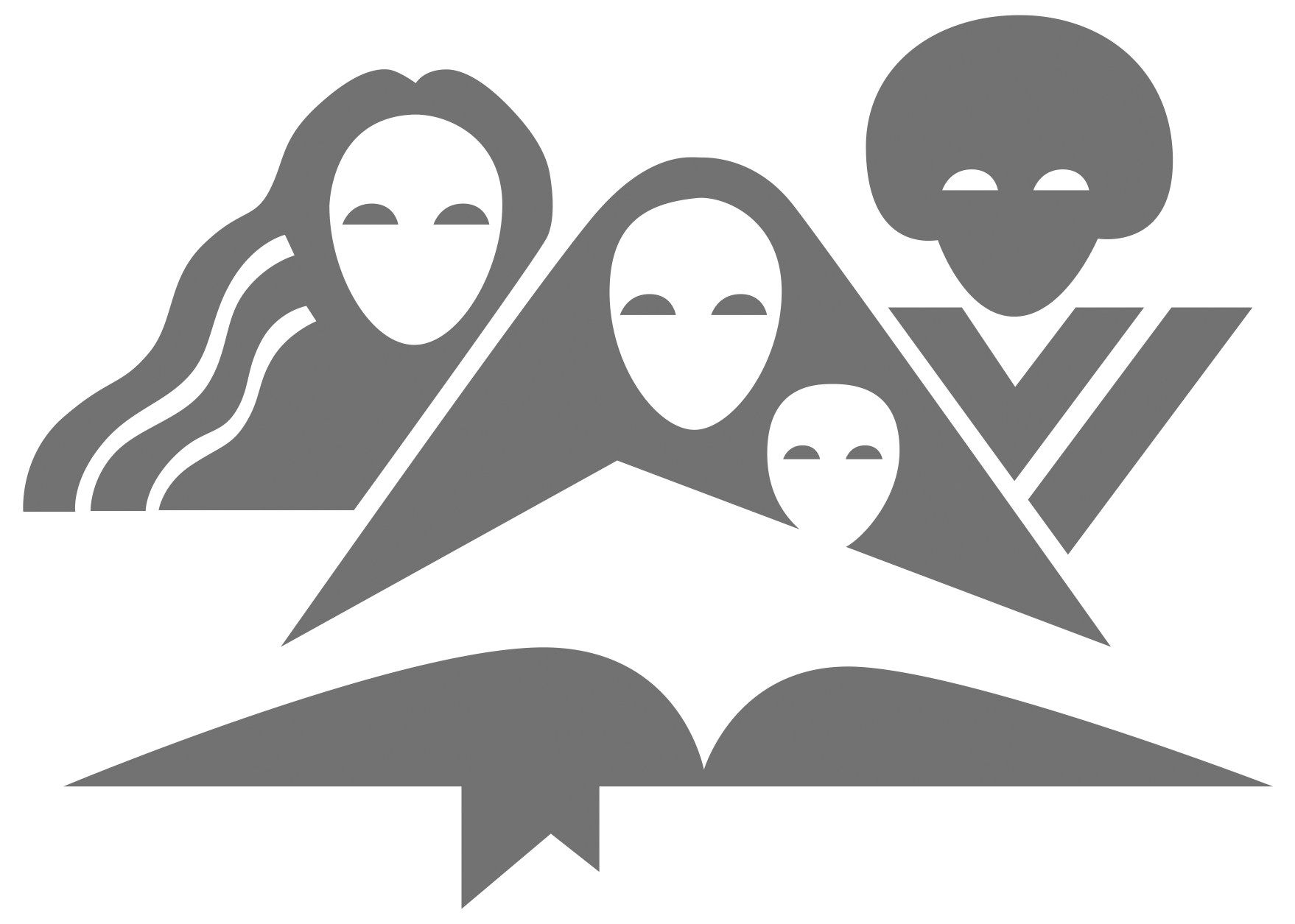 2023 МІЖНАРОДНИЙ ДЕНЬ МОЛИТВИ
ГК ВІДДІЛ ЖІНОЧОГО СЛУЖІННЯ
«Тож благаю вас, брати: заради Божого милосердя, принесіть ваші тіла як живу, святу, приємну Богові жертву, як ваше служіння розуму. І не пристосовуйтеся до цього віку, але змінюйтеся оновленням вашого розуму, щоб ви пізнавали, що є Божа воля: добре, приємне і досконале».
                                                                       (Римл. 12:1, 2)
Час молитви
«Немає часу чи місця, де було б недоречно звертатися з проханням до Бога». 
                                                      (Еллен Уайт. Молитва. С. 223)
Час молитви
«Тому приступаймо сміливо до престолу благодаті, щоб одержати милість і знайти благодать для своєчасної допомоги».
                                                                                                                          (Євр. 4:16)
Сила молитви
«Ми ж усі з відкритим обличчям, мов у дзеркалі, оглядаємо Господню славу і перетворюємося в той самий образ від слави в славу, як від Господнього Духа». 
                                                                                                                       (2 Кор. 3:18)
Молитва змінює
«Якщо ж визнаємо свої гріхи, то Він, вірний і праведний, щоб простити нам гріхи й очистити нас від усілякої неправедності».
                                                                                                                        (1 Івана 1:9)
Молитва змінює
«Плекайте в собі ті самі думки, що й у Христі Ісусі. Він, маючи Божу природу, не вважав посяганням бути рівним Богові, але понизив Самого Себе, прийнявши образ раба, постав у подобі людини, і з вигляду був як людина; Він упокорив Себе, був слухняним аж до смерті, і до смерті хресної».
                                                                                                                          (Филп. 2:5-8)
Молитва змінює
«А коли знаємо, що слухає нас, ─ чого б тільки ми не попросили, ─ то знаємо, що одержуємо те, чого попросили в Нього».
                                                                                                                     (1 Івана 5:15)
Молитва змінює
Ідеться не про те, що я можу зробити, а про те, що Бог спроможний здійснити в мені та через мене, аби допомогти й благословити інших.
                                                                                                                               (Дії 8)
Молитва змінює
«Тож благаю вас, брати: заради Божого милосердя, принесіть ваші тіла як живу, святу, приємну Богові жертву, як ваше служіння розуму. І не пристосовуйтеся до цього віку, але змінюйтеся оновленням вашого розуму, щоб ви пізнавали, що є Божа воля: добре, приємне і досконале».
                                                                       (Римл. 12:1, 2)
Молитва змінює
«Бо має велику силу ревна молитва праведника».
                                                                                                                                   (Якова 5:16)
Перетворена молитвою у важкі часи
Страждаючи, ми не зважаємо на те, як виглядаємо чи що скажуть інші. Ми перебуваємо в Божій тронній залі, і розмова кожного з нас з нашим Отцем є особистою.
Молитва змінює обставини й людей.
Перетворена молитвою у важкі часи
Коли ми молимося, чи віримо, що Бог відповість? І коли Господь відповідає, чи віримо, що саме Він це зробив? А може, намагаємося знайти більш конкретну й логічну відповідь, ніколи не вірячи, що Бог здійснив це для нас?
Прийди до Отця
«Ніколи і ні за яких обставин молитва до Бога не буває недоречна. Ніхто не може перешкодити нам відкрити свої серця у щирій молитві. Наприклад, серед вуличного натовпу, під час напруженої роботи звертайтеся до Бога, прохаючи в Нього допомоги й керівництва, як це робив Неемія, коли викладав свою справу перед царем Артаксерксом».
                                               (Еллен Уайт. Дорога до Христа. С. 75)
Прийди до Отця
«Завжди і всюди моліться. Нехай двері вашого серця будуть постійно відчинені; запрошуйте Ісуса увійти і перебувати в нас бажаним небесним Гостем».
                                (Еллен Уайт. Дорога до Христа. С. 75)
Прийди до Отця
«Хоча вас може оточувати розбещене й нечисте середовище, немає потреби дихати його отруйними випарами; адже ви маєте змогу жити в чистій атмосфері Небес. Відкриваючи свої серця перед Богом у щирій молитві, ми можемо зберегти себе від нечистих, хтивих думок. Люди, серця яких відкриті, щоб сприймати допомогу та Божі благословення, не будуть перебувати в атмосфері, яка огорнула сучасний світ; вони — в постійному єднанні з Небесами».
                                 (Еллен Уайт. Дорога до Христа. С. 75)
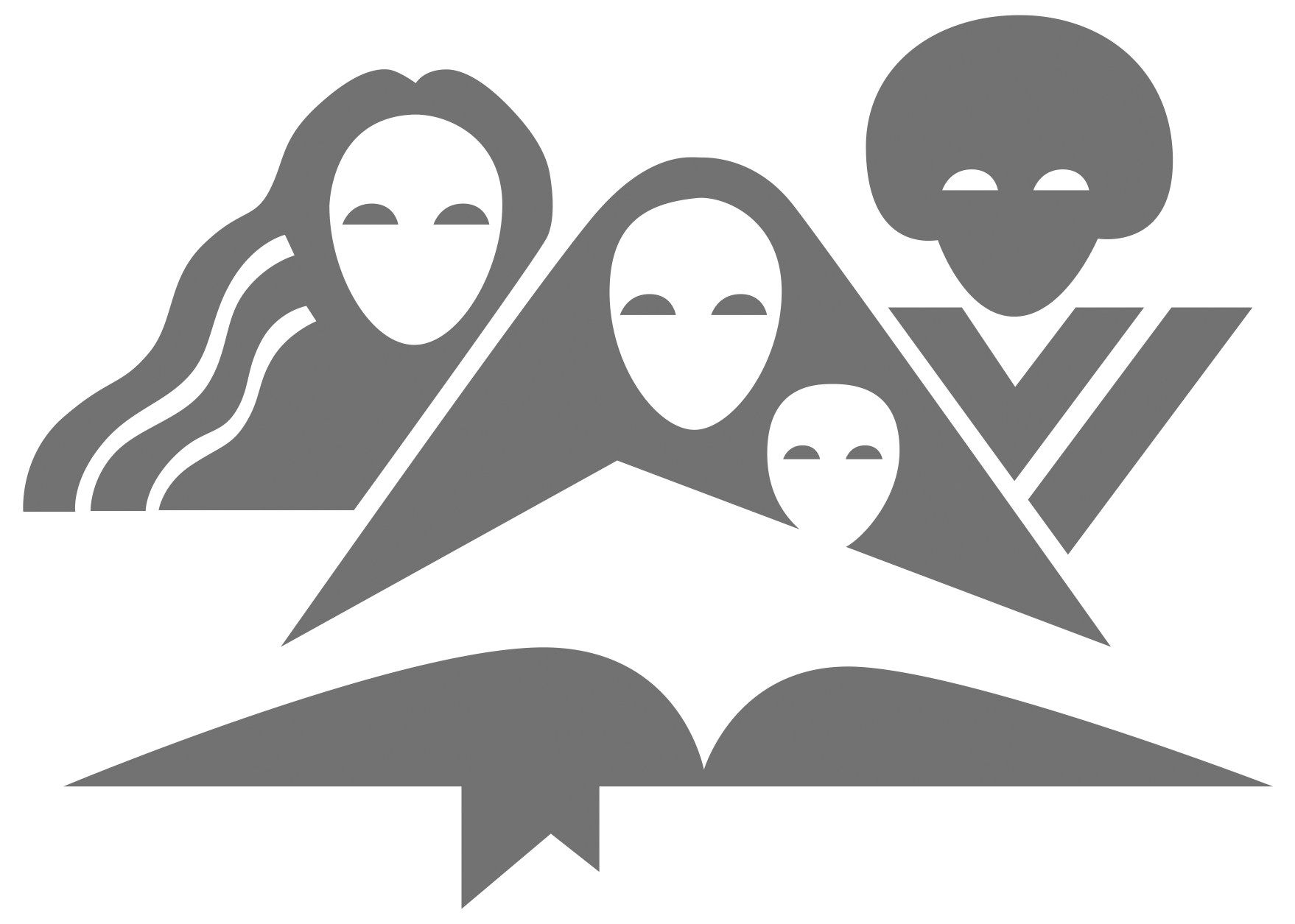 2023 МІЖНАРОДНИЙ ДЕНЬ МОЛИТВИ
ГК ВІДДІЛ ЖІНОЧОГО СЛУЖІННЯ